স্বাগতম
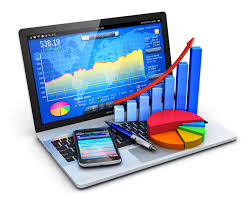 পরিচিতি
পাঠ
শিক্ষক
টুলু সরকার (সহকারী শিক্ষক) 
কাদিরখোলা মাধ্যমিক বিদ্যালয়
রামপাল , বাগেরহাট । 
E-mail: tulusarker81@gmail.com
Mobile:01723-570381
শ্রেণিঃ  অষ্টম
বিষয়ঃ তথ্য ও যোগাযোগ প্রযুক্তি
অধ্যায়: চতুর্থ
সময়ঃ ৫০ মিনিট 
তারিখঃ ২৫/০৯/২০১৯
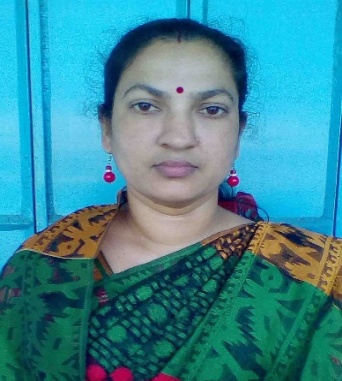 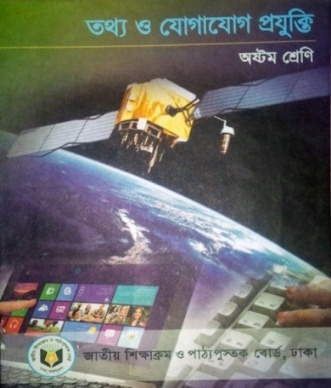 ভেবে বল-
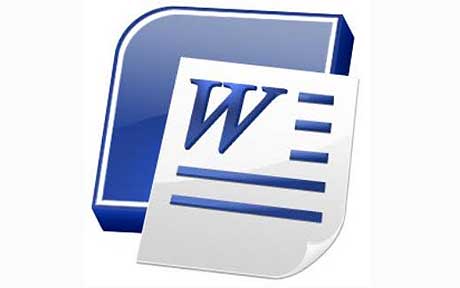 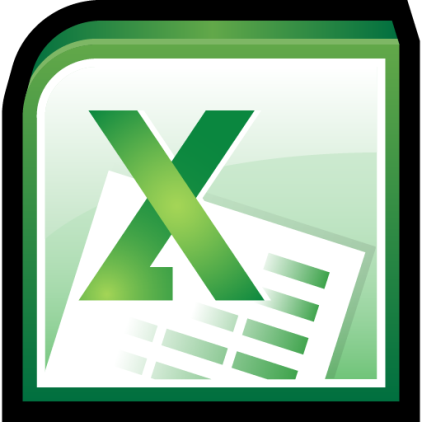 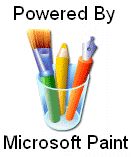 হিসাব-নিকাশের জন্য কোন প্রোগ্রাম ব্যবহার করা হয়?
মাইক্রোসফট এক্সেল পরিচিতি
আজকের পাঠের বিষয়-
শিখনফল
এই পাঠ শেষে শিক্ষার্থীরা…
১। এমএস এক্সেল ওপেন করতে পারবে;
২। এমএস এক্সেলে ইউণ্ডোর বর্ণনা দিতে পারবে;
৩। ধাপ অনুসরণ করে Ms-excel প্রোগ্রামে নতুন ওয়ার্ক সিট খুলতে পারবে।
Spreadsheet অর্থ কী?
Spread
ছাড়ানো বা বিশ্রিত
Sheet
কাগজ বা পাতা
স্পেডসিটের আভিধানিক অর্থ হল ছাড়ানো বড় মাপের কাগজ বা পাতা
প্রাচীন হিসাব রাখার পদ্ধতি
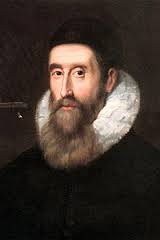 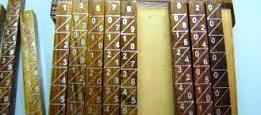 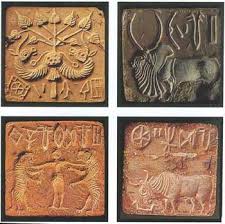 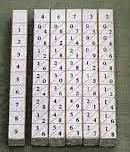 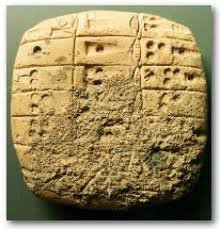 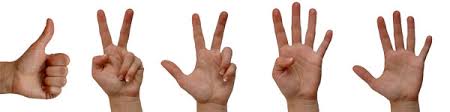 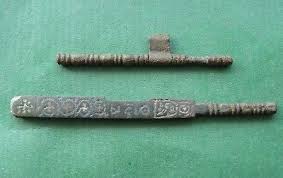 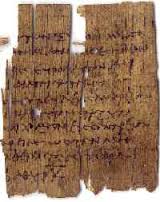 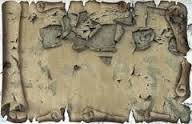 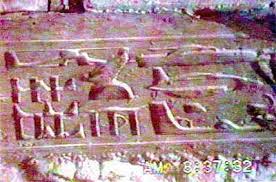 হাতের কর গুণে হিসাব করত
জন নেপিয়ার নামে একজন বিজ্ঞানী হাড়ের গায়ে দাগ কেটে হিসাব করার পদ্ধতি আবিষ্কার করেন।
গাছের বাকলে বিভিন্ন চিহ্ন দিয়ে হিসাব রাখার কাজ করত
পাথর ও কাঠের গায়ে দাগ কেটে হিসাব করত
পাথরের গায়ে বিভিন্ন চিহ্ন দিয়ে হিসাব রাখার কাজ করত
কয়েকটি স্প্রেডসিট প্রোগ্রাম
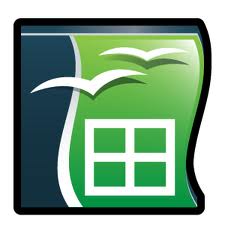 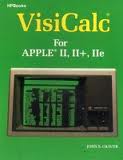 Open Office Calc
এ্যাপেল কোম্পানি
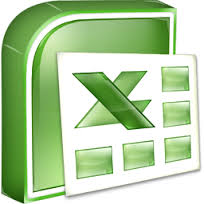 মাইক্রোসফট কোম্পানি
এক্সেল
Kspread
VisiCalc
স্প্রেডশিট প্রোগ্রাম
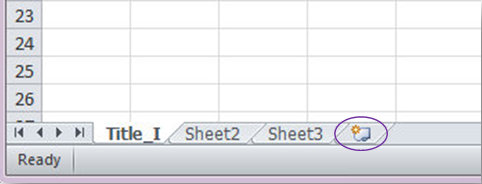 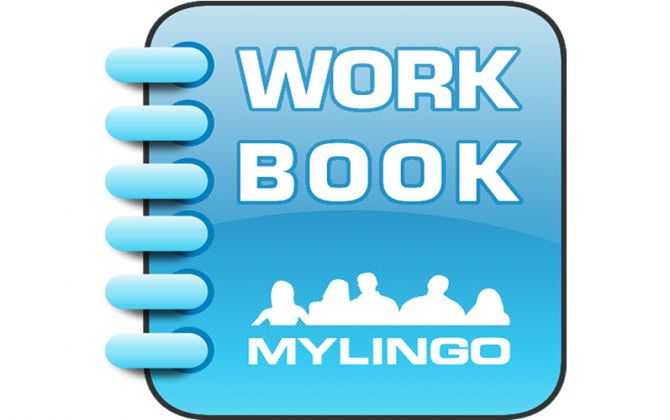 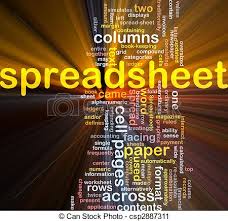 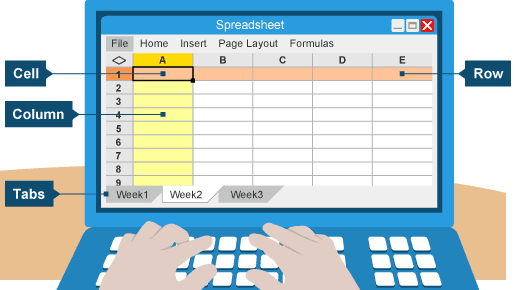 রেজিস্টার খাতার পৃষ্ঠার ন্যায় এখানে অনেকগুলো 
ওয়ার্কসিট থাকে
একটি ওয়ার্কসিট অনেকগুলো সারি ও কলাম  থাকে
স্প্রেডসিট হল এক ধরণের কম্পিউটার প্রোগ্রাম
এটিকে ওয়ার্কবুক বলা হয়
কলাম ও সারির মিলিত স্থান হল সেল
ওয়ার্কসিটের গঠন
কলামের 
শিরোনাম হয় অক্ষর দিয়ে
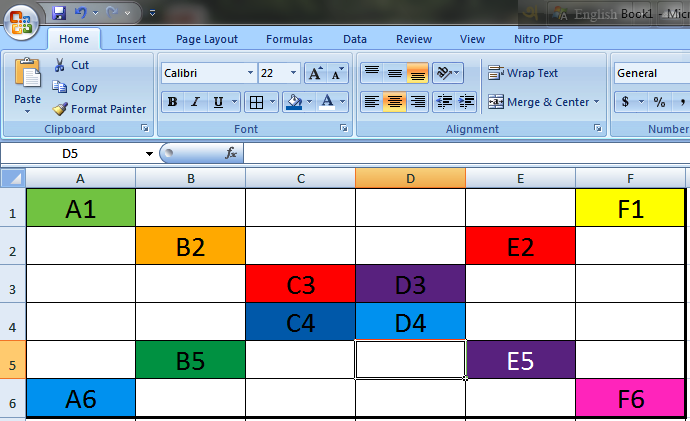 সারির
শিরোনাম হয় সংখ্যা দিয়ে
কলামের শিরোনাম B ও সারি শিরোনাম 2 হলে ছেদ বিন্দুতে অবস্থাকারী সেলের নাম B2
এক্সেল খোলার পদ্ধতি
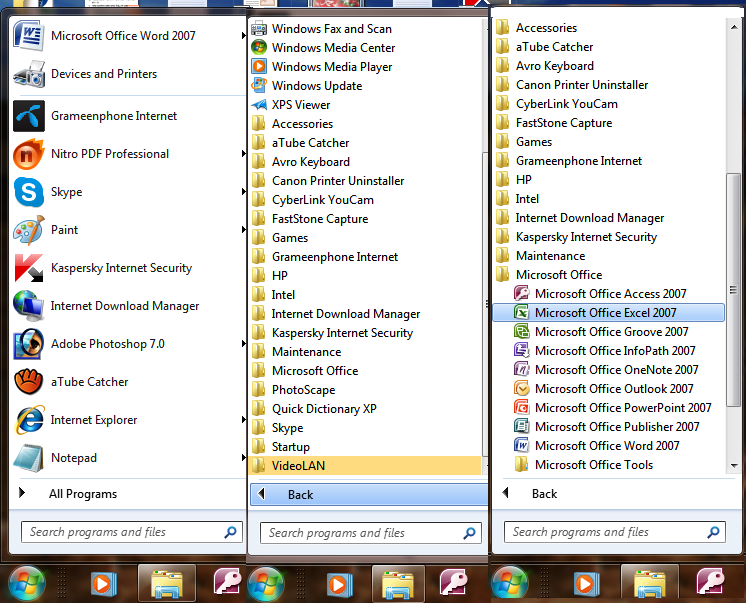 Start Button
All Programs
MS Excel
MS Office
Click
অথবা
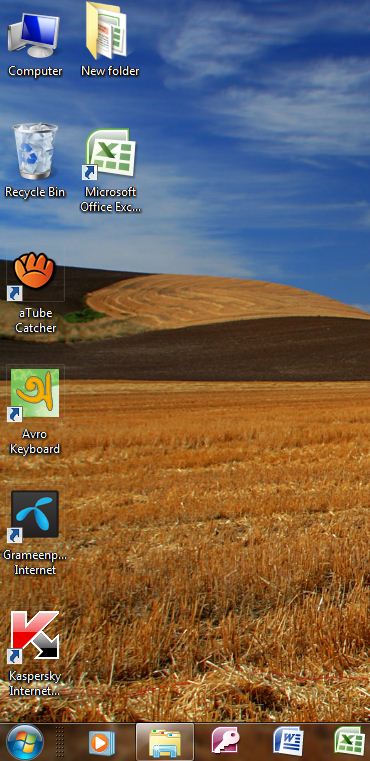 কম্পিউটারের ডেস্কটপে স্প্রেডসিট প্রোগ্রামের আইকনে ডাবল ক্লিক করে।
ওয়ার্কশীট
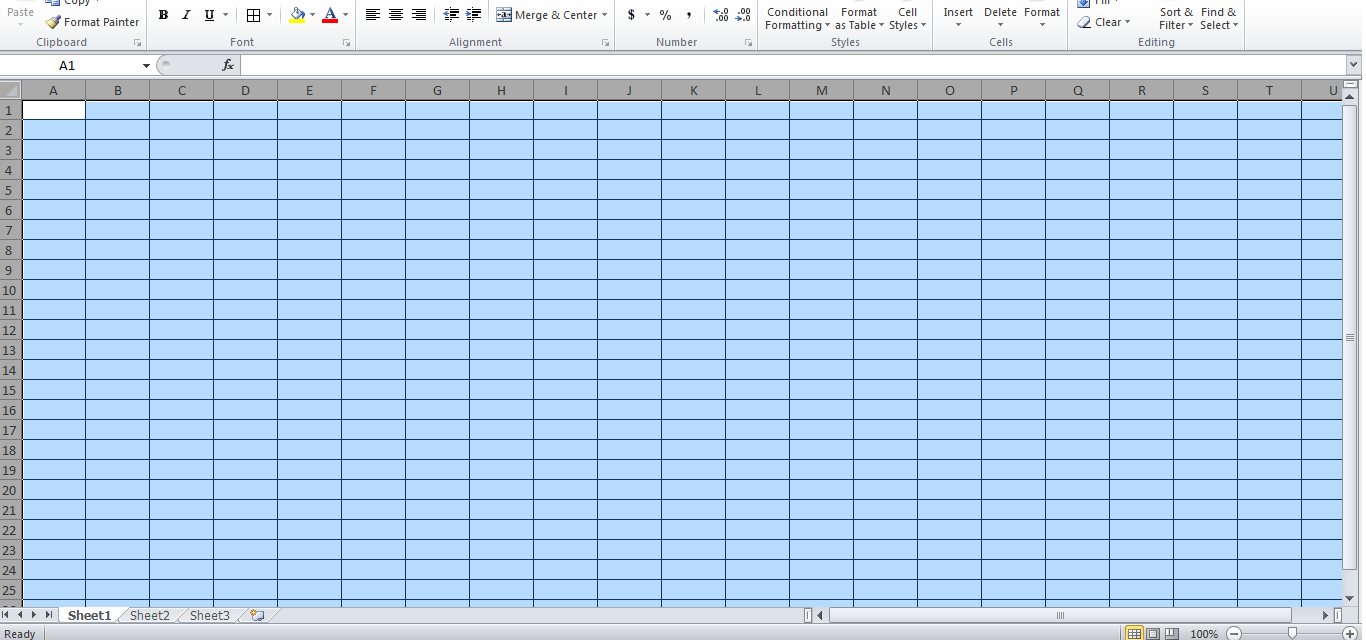 স্প্রেডসিটে অসংখ্য ছোট ছোট ঘর মিলে হয় ওয়ার্কসিট
টাইটেল বার
এক্সেল উইনডোর একবারে উপরে ওয়ার্কবুকের শিরোনাম লেখা থাকে।
Book1 - Microsoft Excel
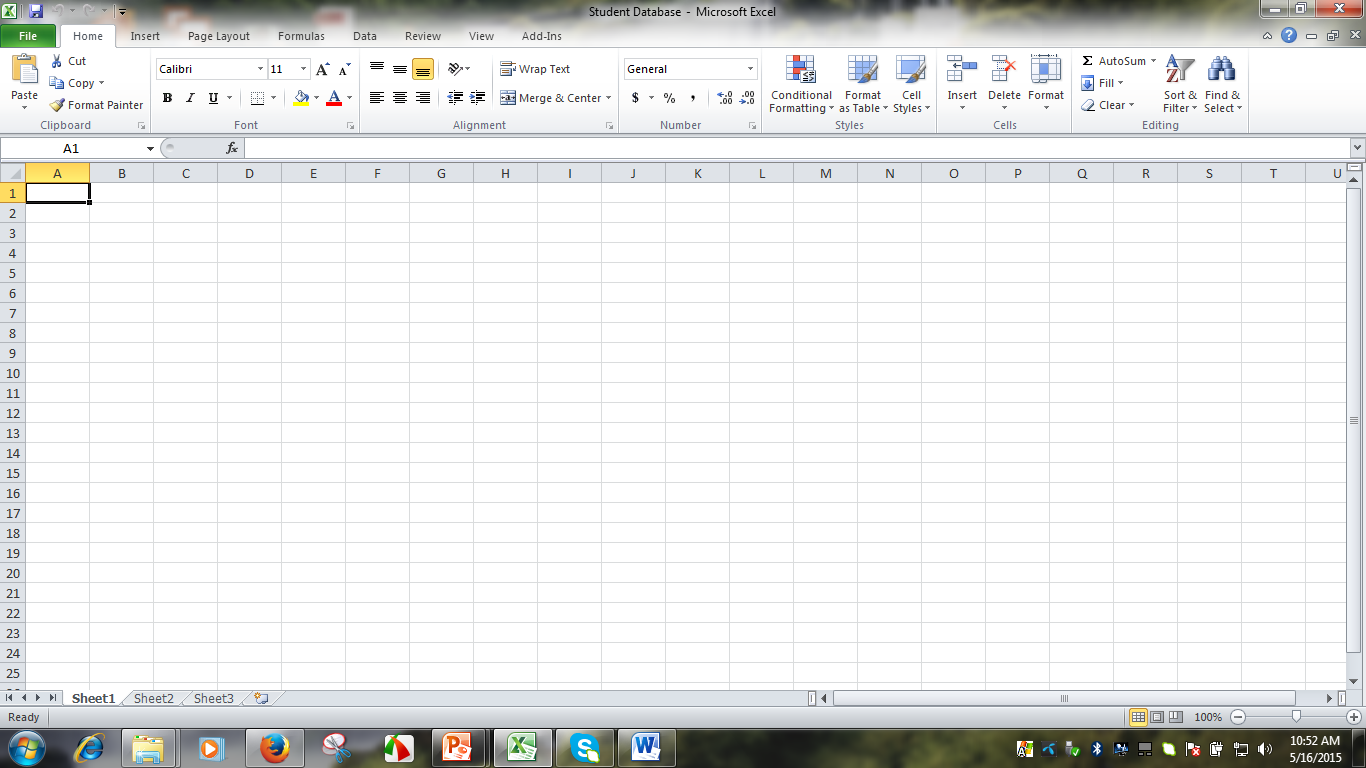 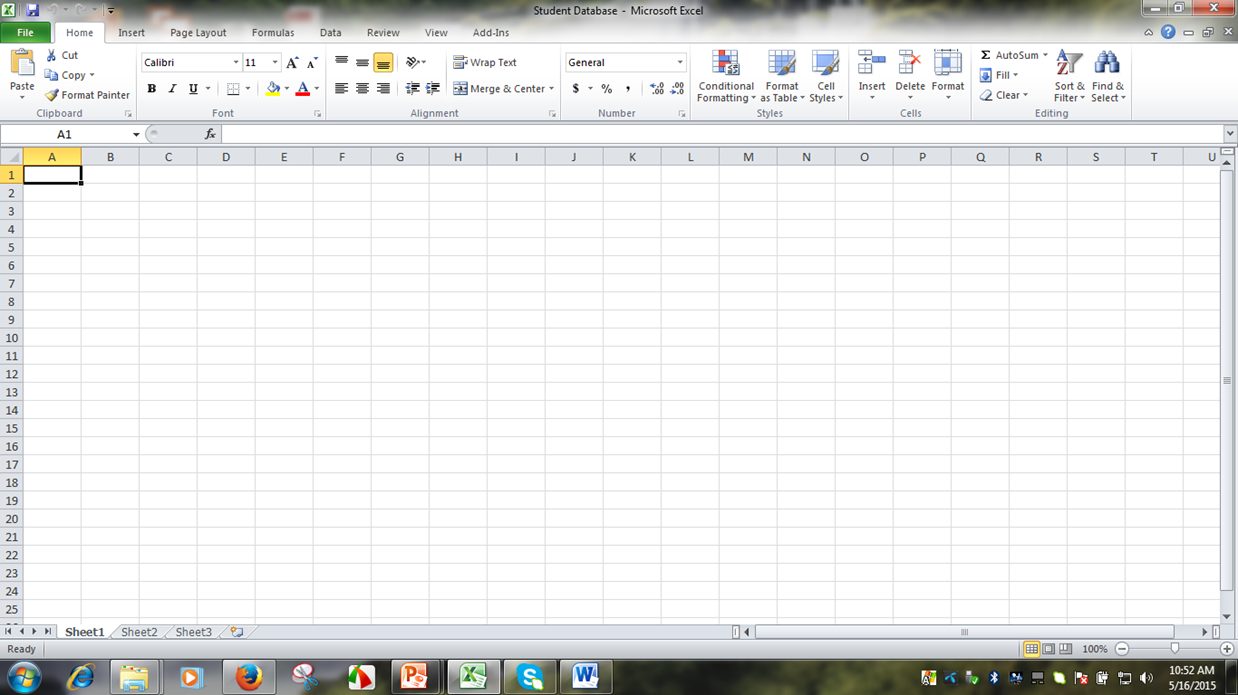 অফিস বাটন
এক্সেল উইন্ডোর একবারে উপরের বাম কোনার দিকে বাটনটি হল অফিস বাটন।
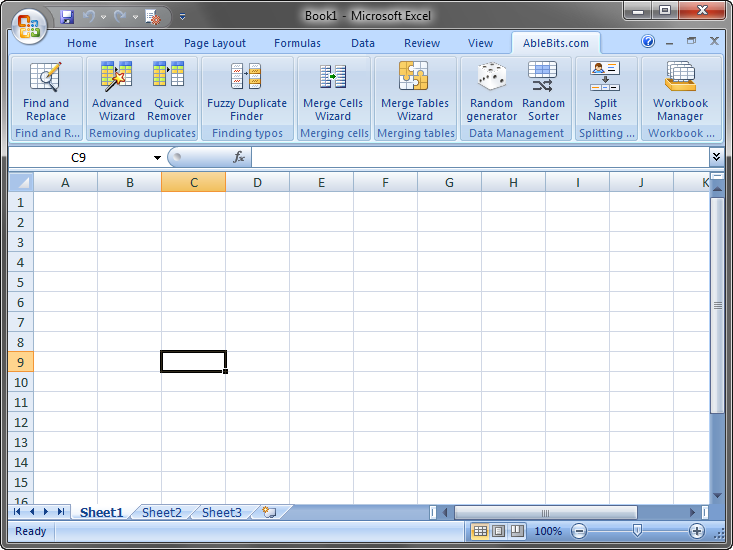 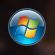 অফিস বাটনের মেনুসমূহ
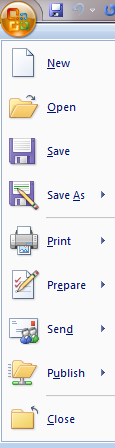 নতুন বুকশীট আনার জন্য
১ম বার ফাইল সংরক্ষণ করার জন্য
সেভ করা ফাইল খোলা জন্য
ডকুমেন্টটি অন্য নামে বা অন্য স্থানে সংরক্ষণের জন্য
ডাটা প্রিন্ট করার জন্য
ডাটা অন্যস্থানের পাঠানোর জন্য
ডাটা বিভ্ন্নি মাধ্যমে প্রকাশ করার জন্য
ফইল গুটিয়ে ফেলা।
কুইক অ্যাকসেস টুলবার
অফিস বাটনের পাশে কুইক অ্যাকসেস টুলবারের অবস্থান। সচরাচর যে বাটনগুলো বেশি ব্যবহৃত হয়, সেগুলো এখানে থাকে।
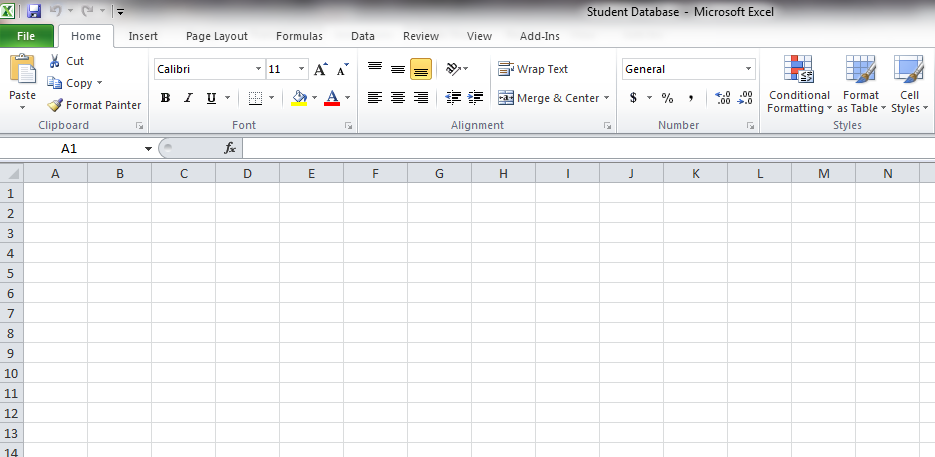 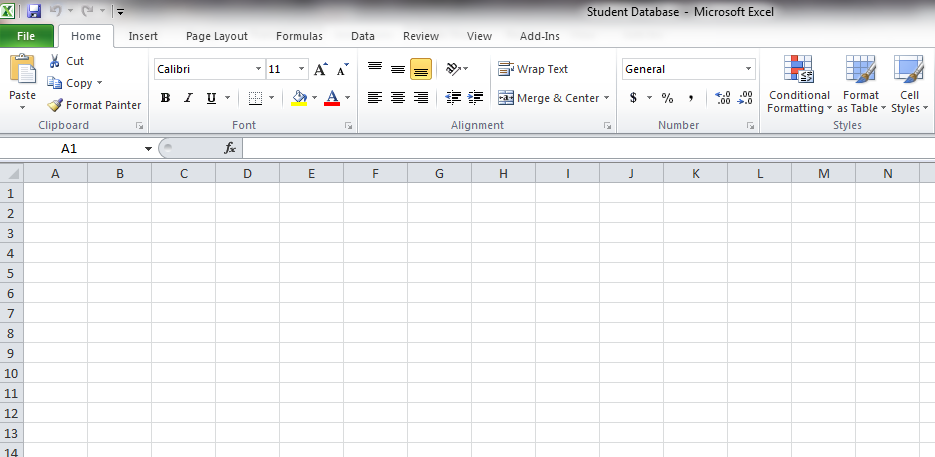 রিবন
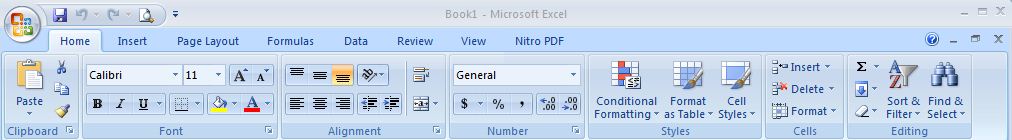 চিত্রভিত্তিক কমান্ড (আইকন)
মেনু ট্যাব
মেনু ট্যাবের আওতায় বিভিন্ন গ্রুপ ট্যাব
মাইক্রোসফট এক্সেলে বিভিন্ন কমান্ডকে গুচ্ছাকারে সাজানো হয়েছে। এগুলোকে রিবন বলে।
সেল অবস্থান ও সেলের বিষয়বস্তু দেখানোর বার বা ফর্মুলা বার
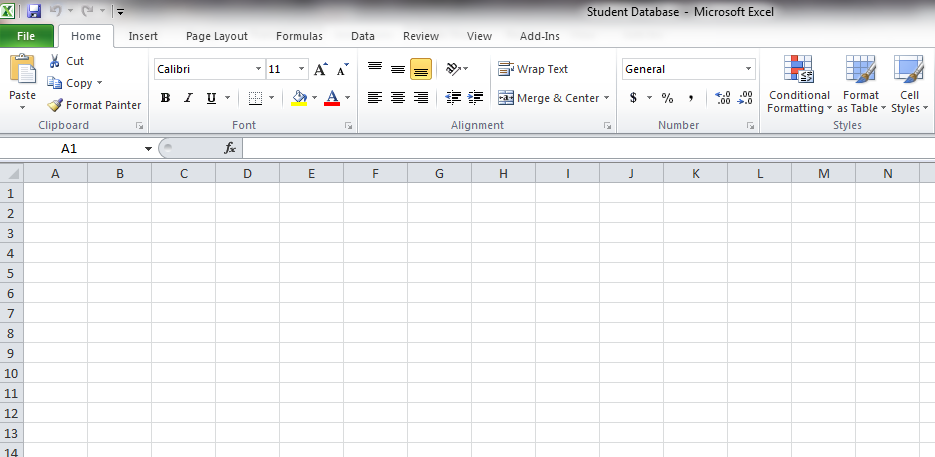 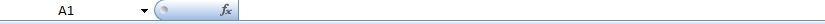 ফর্মেটিং টুলবারের নীচে লম্বা দু’টি অংশে বিভক্ত বারটিকে ফর্মুলা বার
শিট ট্যাব
ওয়ার্কবুক উইন্ডোর নীচে বামদিকে শীট ট্যাব। একটি ওয়ার্কবুকে সাধারণত: তিনটি ওয়ার্কশীট থাকে। যেমন : Sheet 1
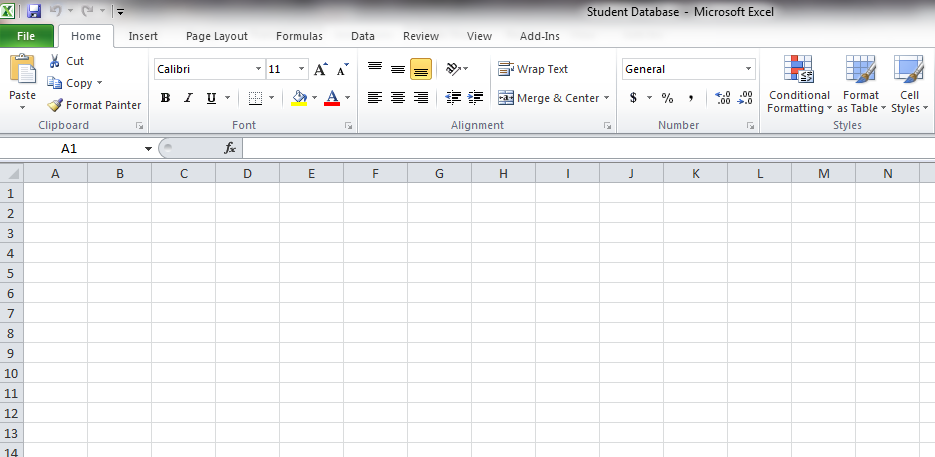 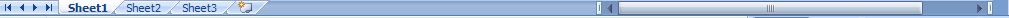 New File তৈরী করার নিয়ম
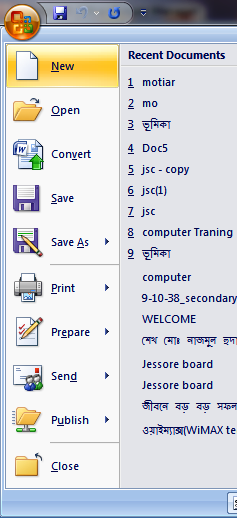 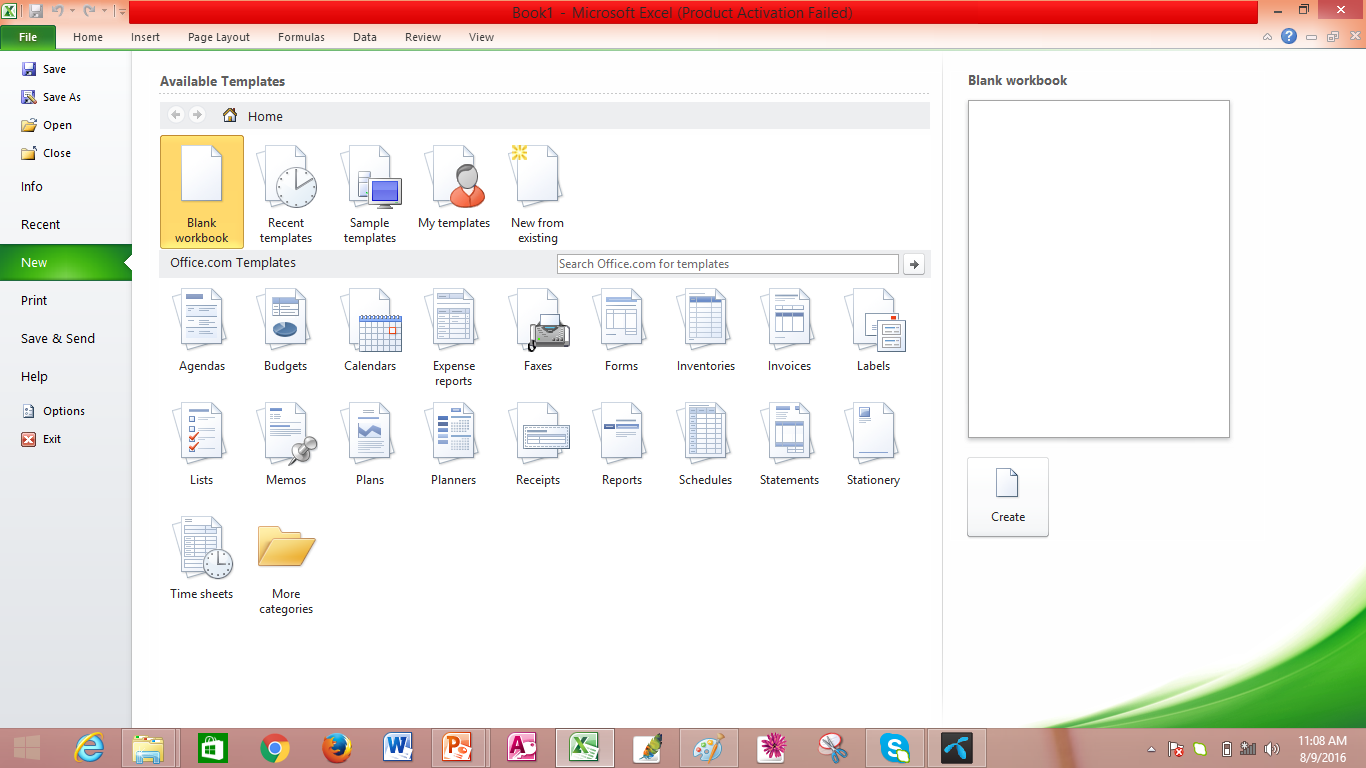 1. Office Button
2. New
3. Blank Workbook
4. Create
কি-বোর্ডের মাধ্যমে নতুন ওয়ার্কশিট খোলা
Ctrl+n চেপে নতুন ওয়ার্কশিট খোলা যায়।
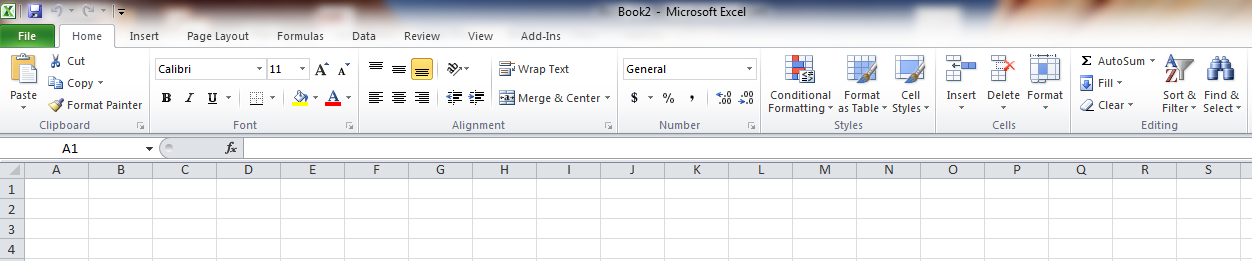 জোড়ায় কাজ
Ms-excel প্রোগ্রাম ব্যবহার করে একটি নতুন ওয়ার্কসিট খোলার ধাপগুলো লিখ।
মূল্যায়ন
১। স্প্রেডসিট কী? 
২। ২টি প্রাচীন গণনা যন্ত্রের নাম কী?
৩। ১টি ওয়ার্কসিটে কতটি সারি থাকে? 
৪। স্প্রেডসিট সফটওয়্যার ব্যবহারের উদ্দেশ্য কী?
বাড়ির কাজ
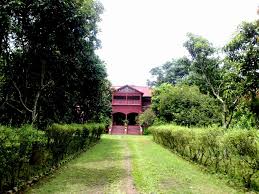 তোমার বিদ্যালয়ের কোন কোন ক্ষেত্রে স্প্রেডসিট প্রোগ্রাম ব্যবহার করা হয়?
ধন্যবাদ সবাইকে
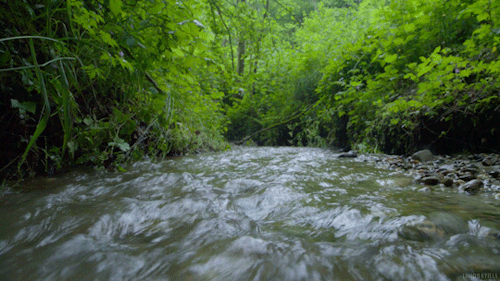